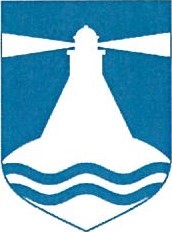 Ülevaade arengukava täitmisest
18.03.2021
1. INIMARENG
Peamine probleem: 

Elanikkonna vähenemine ja vananemine 

Rahvastikuregistri andmetel: 
9 580 (01.01.2018);	9446 (01.03.2020);		9513 (01.03.2021)
		- 134 kahe aastaga	 		+ 67 aastaga
1. INIMARENG
1.1 VALITSEMINE

2020 aastast on ametis sisekontrolör
Külavanema statuut kehtestatud
(Osa-)vallavalitsuse töötajate rahulolu uuringu läbi viidud
Üldplaneering töös
1. INIMARENG
1.2. TURVALISUS

Turvalisuse nõukogu
Kriisikomisjon
Helkurikampaania, jalgratta kiivrite jagamine
PPA, PäA, Transpordiamet jt koostööprojektid ja ennetus
1. INIMARENG
1.3. RAHVATERVIS

Noore spetsialisti toetus. 
Personaalsed tervislikud menüüd kõikidele haridusasutustele
Tervena elada jäänud aastad sünnimomendil.
Algpunkt 2017/18 mehed 54,11 ja naised 58,88.
Viimased Statistikaameti andmed, mehed 56,31 ja naised 56,80
1. INIMARENG
1.4. VABA AEG, SPORT, KULTUUR JA NOORSOOTÖÖ

Hiiumaa Spordikeskus
Käina Kultuurikeskuse renoveerimine
Paluküla terviseraja arendamine
Palade Spordihoone renoveerimine
Nurste krossiraja korrastamine
1. INIMARENG
1.4. VABA AEG, SPORT, KULTUUR JA NOORSOOTÖÖ

Toetatakse merespordi harrastamist - Sõru Merekool ja Dagö tegutsevad kolmes sadamas. Koostöö Vallavalitsuse, Spordikooli, Spordiliidu ja klubidega. 
Loodud Spordinõukogu 
2020 aastal võeti vastu HH ja HT täiendava toetuse kord. Viidi läbi noorte küsimustik, mille tulemusi võetakse arvesse 2021 aasta prioriteetide seadmisel.
Kuused OÜ – taotlus mobiilse välilava soetamiseks, mis on saanud positiivse vastuse, vald toetab.
Laenutus- ja tagastusautomaadid raamatukogudes
1. INIMARENG
1.5. HARIDUS

Kärdla Põhikooli uue õppehoone rajamine
Kõpu õppekompleksile lisatakse lisaks õppefunktsioonile muid tegevussuundi.
Tagatakse tugispetsialistide kättesaadavus kõigile kooli- ja lasteaialastele - täiendavaid kohti loodud vastavalt vajadustele ja võimalustele. Vallavalitsuse struktuuri on loodud psühholoogi ametikoht, kes hakkab pakkuma teenust Hiiumaa lasteasutustele. 
Rajatakse kooliaiad või -peenrad. 
Haridusasutustesse rajatakse siseterviserajad ja /või -alad ning parendatakse võimalusi aktiivsete õuevahetundide pidamiseks.
1. INIMARENG
1.6. SOTSIAALNE KAITSE

Sotsiaalkeskuse ehitamine (Pargi 3)
Hiiu Maakonna Hooldekeskus Tohvri laiendamine
Hellamaa perekeskuse arendamine
Laiendatakse päevakeskuse teenuse pakkumist Käina osavallas. 
Eakate hulgas küsitlus läbi viidud 2019.a, küsitlus plaanis ka teiste sihtgruppide seas - 2021 märtsis puuetega tööealiste elanike küsitlus.
2. MAJANDUSARENG
Tööstusalade loomine tööjärjekorras. Valminud on olulisemate tööstusalade analüüs.
Luuakse Hiiumaa turundusjuhi ametikoht - Arenduskeskuse koosseisus on digiturundusspetsialist, andmehaldusspetsialist (endine turismiinfospetsialist) ja turismiklastri juht.
Osaletakse üürimajade programmis. Kõrgessaare üürielamu.
Kaardistatakse saare taastuvenergia ja biomajanduse (sh jäätmete) potentsiaal - Tehtud on koostöös Saare, Lääne ja Pärnu maakondadega Lääne-Eesti bioressursside kaardistus (puit, metsa- ja puidutööstus, meremuda, turvas, pilliroog, põllumajandusmaa, teravili, aianduskultuurid, sööda tootmine). 
Kaardistatakse Hiiumaal asuvad võimalikud äri- ja tootmismaad ning büroopinnad ning hoitakse sellekohane info avalikult kättesaadav.  - Tegevus alustatud, tegevus jätkub. Äri- ja büroopinnad avaldatud hiiumaa.ee veebilehel.
3. TARISTU JA ÜHENDUSED
Kõrgessaare kütusetankla rajamine
Ristna jahisadama taristu väljaarendamine
Sõru väikelaevasadama arendamine
Kiire internetiühenduse taristuvõrgu väljaehitamine
Kergliiklusteed - Paluküla, Lauka-Kõrgessaare
Korrastatakse koostöös kohalike kaluritega järk- järgult lautrikohad.  Nt Hirmuste
3. TARISTU JA ÜHENDUSED
Soojusmajandus: valla asutused viiakse üle energia- ja ressursisäästlikumatele soojusallikatele
Koostatakse soojusmajanduse arengukavad. Suuremõisa
Heitveekäitlus: rekonstrueeritakse probleemsed reoveepuhastid (nt Jausa, Tärkma, Kärdla). Kärdla Veevärk on koostamas kõikide (osa)valdade ÜVK arengukavadest ühist Hiiumaa valla ÜVK arengukava.
Jäätmekäitlus: kogutakse pakendijäätmed selle tekkekohal.
Jäätmekäitlus: juurutatakse biolaguneva jäätmete sorteerimise ja kogumise süsteem. 
Tänavavalgustus: viiakse järk-järgult tänavavalgustus üle energiasäästlikele LED- lampidele ning taastuvenergiaallikate toitele.
4. KÜLASTUSKESKKOND
Kärdla Keskväljak
Tuuletorn
Loodi muuseumide ja Tuuletorni ühispilet.  
Hiiumaa supluskohtade arendamine ja korrashoid
Hiiumaa kohaturundusstrateegia ning tegevuskava on valmis. Tegevusi on kavandatud rahastada osaliselt programmist PATEE 2020-2023, samuti maakondlikest arendusrahadest.
Analüüsitakse sihtasutuse (SA) loomise vajalikkust kogu Suuremõisa lossikompleksi majandamiseks ja arendamiseks. Esialgu ei ole plaanis luua SA-d. Arendustegevust planeerib ja juhib MTÜ Suuremõisa loss, mis koostab äriplaani kogu kompleksi majandamiseks.
5. KESKKONNAHOID JA -TEADLIKKUS
Nuutri, Luguse, Jausa ning Suuremõisa jõe suublate puhastamine, Suuremõisa tiikide puhastamine.
Suuremõisa jõe koelmualade taastamine
Hiiumaa jäätmejaama tehnoloogia kaasajastamine, taristu uuendamine ja laiendamine.
Osaletakse hajaasustuse programmis.
Energia- ja kliimakava koostamine.
Rahulikku meelt ja tugevat tervist!